Đạo đức 2
Chủ đề: Thể hiện cảm xúc bản thân
Bài 10: 
Thể hiện cảm xúc bản thân
Ấn để đến trang sách
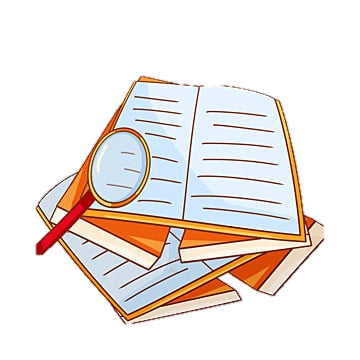 YOGA CƯỜI
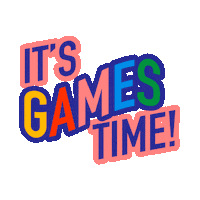 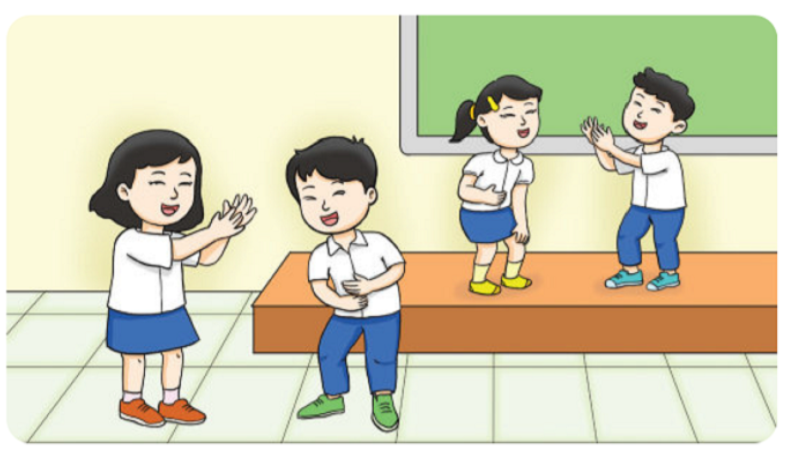 Ấn để đến trang sách
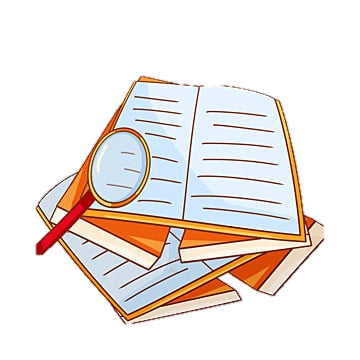 Tìm hiểu về cảm xúc của mỗi người
01
HOẠT ĐỘNG NHÓM
Thời gian: 5 phút
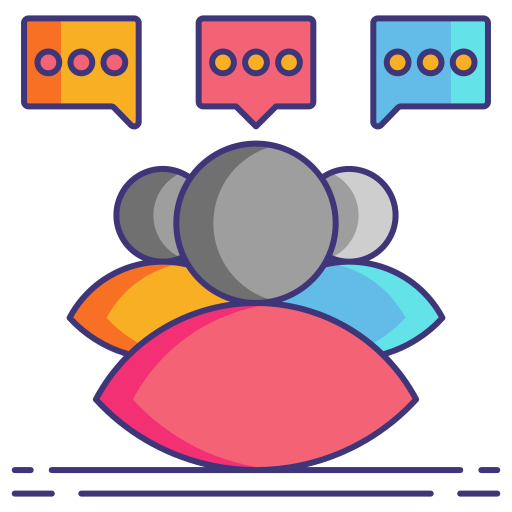 Quan sát các khuôn mặt cảm xúc để trả lời câu hỏi:
Những nhân vật trong tranh thể hiện cảm xúc gì?
Hãy nêu lên thêm những cảm xúc khác mà em biết?
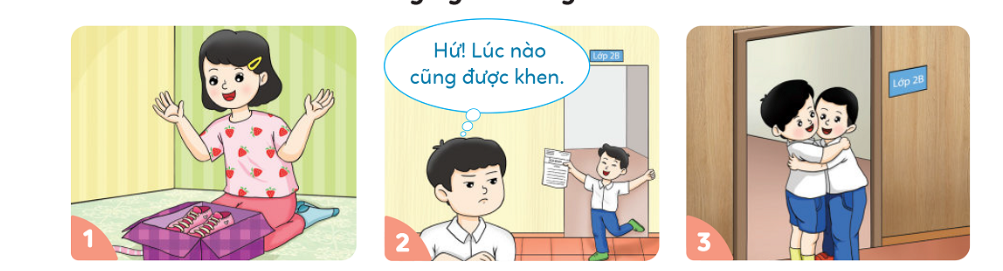 Tìm hiểu về cảm xúc của mỗi người
01
HOẠT ĐỘNG NHÓM
Thời gian: 5 phút
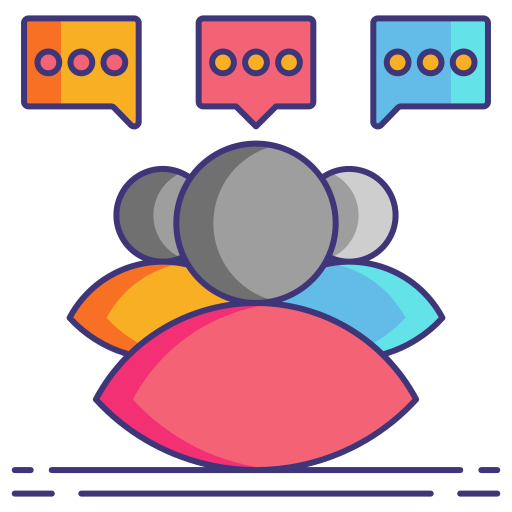 Quan sát các khuôn mặt cảm xúc để trả lời câu hỏi:
Những nhân vật trong tranh thể hiện cảm xúc gì?
Hãy nêu lên thêm những cảm xúc khác mà em biết?
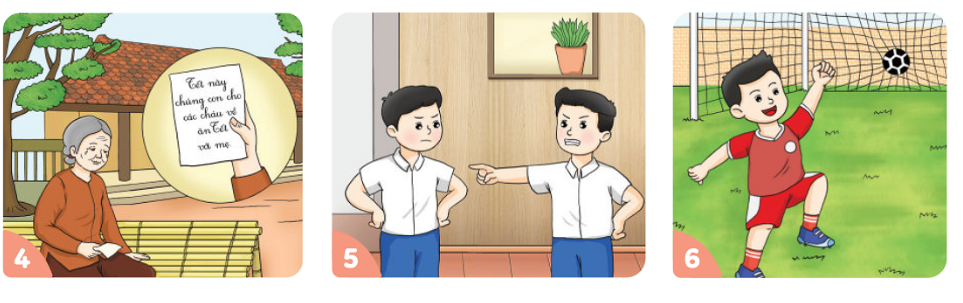 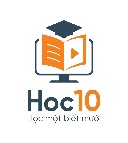 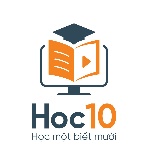 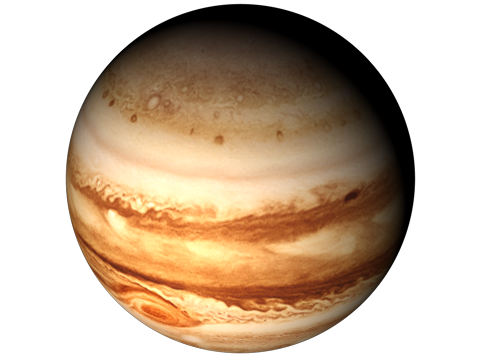 DU HÀNH VŨ TRỤ
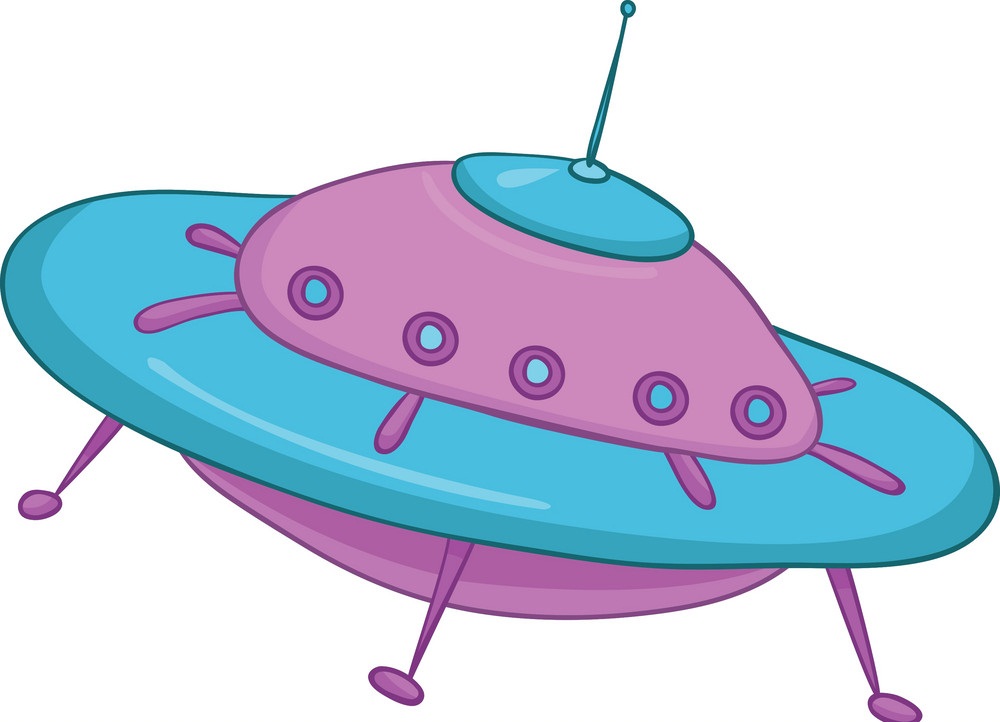 BẮT ĐẦU
[Speaker Notes: GV nhấn vào Bắt đầu]
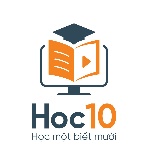 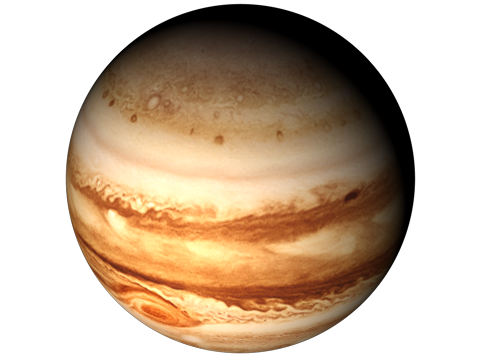 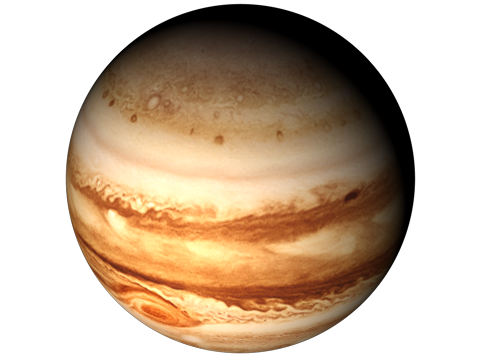 Sao Hỏa
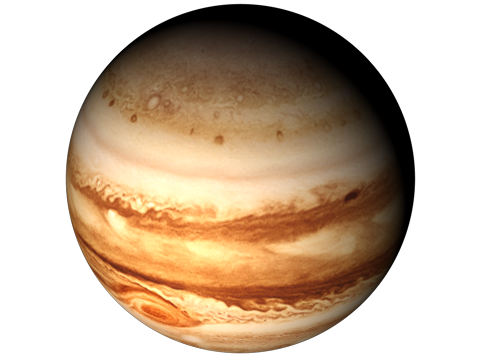 Sao Mộc
Sao Kim
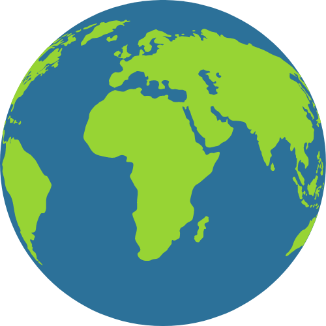 Trái Đất
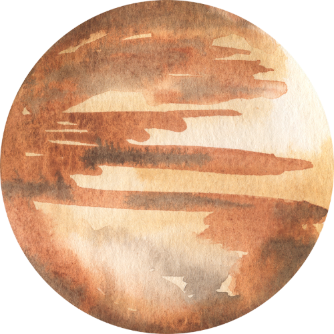 Sao Diêm vương
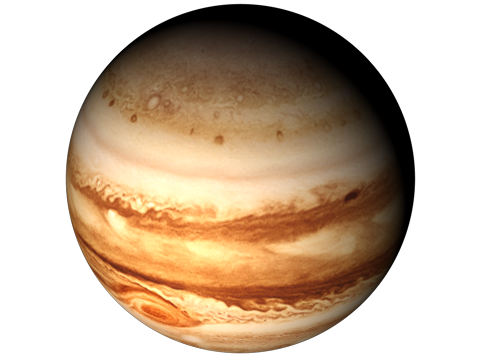 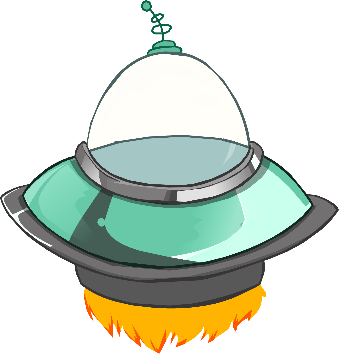 Sao Thủy
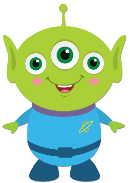 [Speaker Notes: Hướng dẫn: 
GV click vào Du thuyền để di chuyển đến hành tinh>>> chọn vào hành tinh để xuất hiện câu hỏi.
Sau đó, click vào du thuyền màu hồng xanh để về màn hình hành tinh.
Lặp lại các bước trên để đến câu hỏi tiếp theo.]
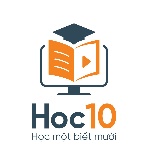 Nhân vật trong tranh thể thiện cảm xúc gì?
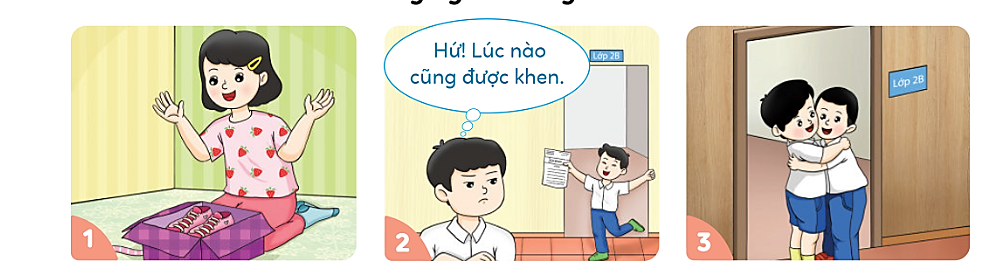 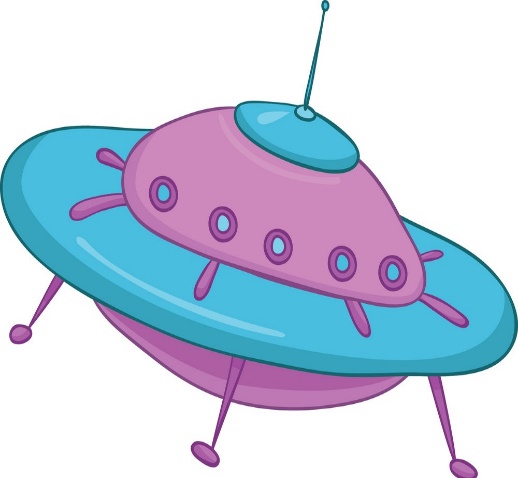 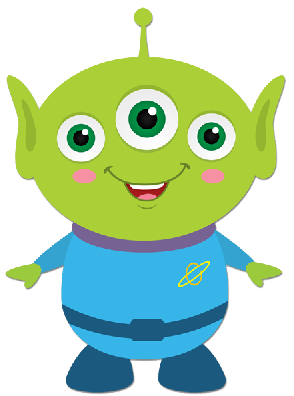 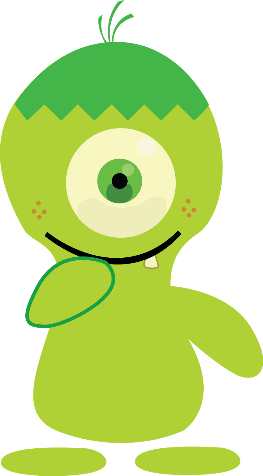 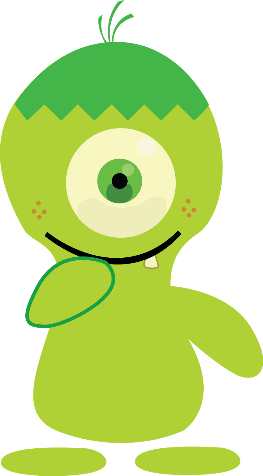 B. Khó chịu
C. Buồn bã
A. Bất ngờ,
vui mừng
[Speaker Notes: Hướng dẫn: GV click vào du thuyền để về màn hình hành tinh.]
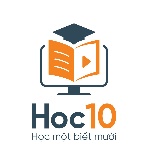 Nhân vật trong tranh thể thiện cảm xúc gì?
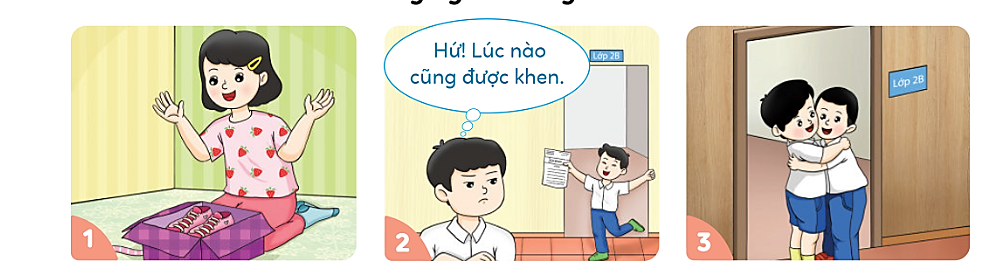 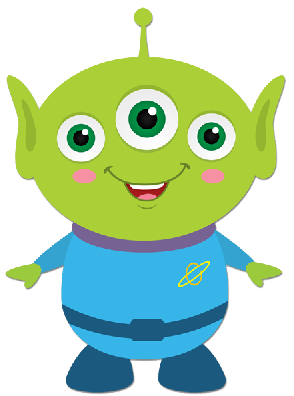 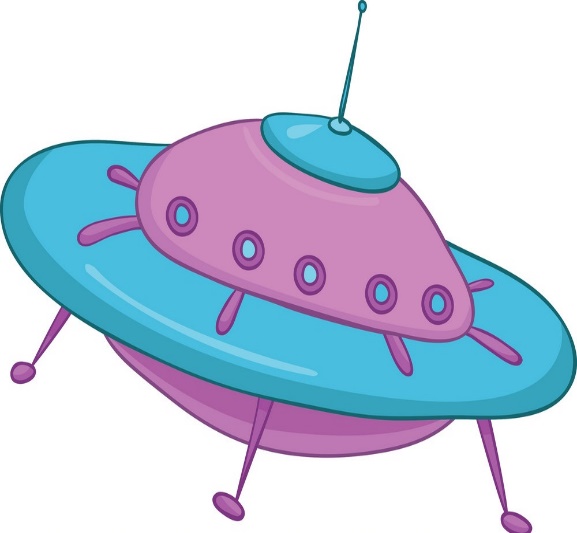 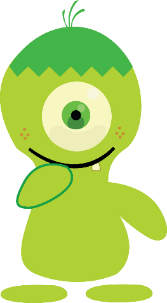 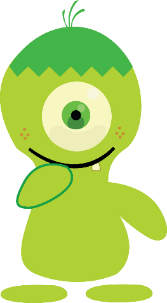 A. Vui mừng
B. Cô đơn
C. Khó chịu
[Speaker Notes: Hướng dẫn: GV click vào du thuyền để về màn hình hành tinh.]
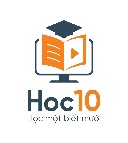 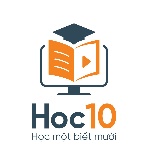 Nhân vật trong tranh thể thiện cảm xúc gì?
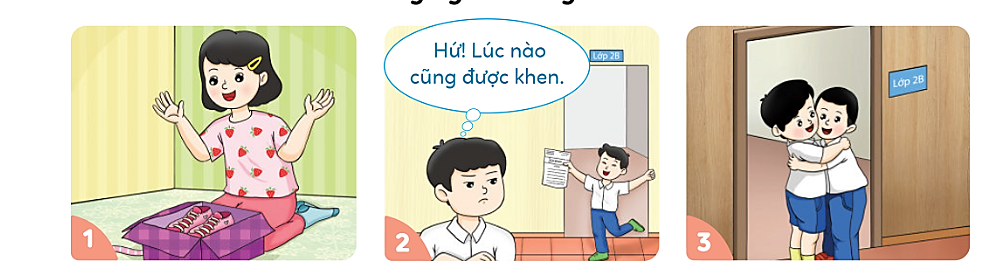 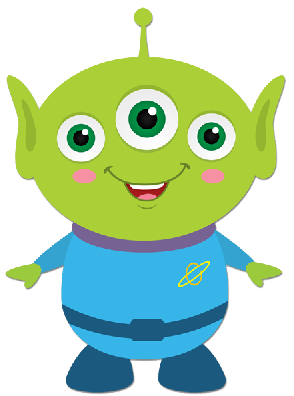 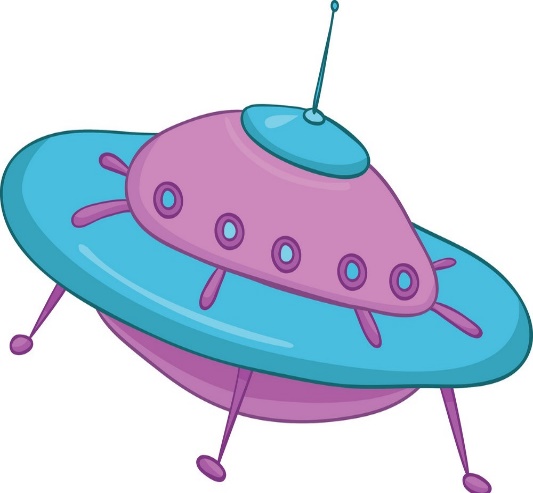 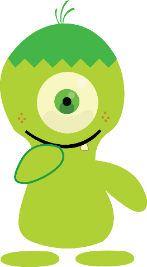 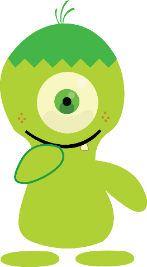 A. Buồn bã
C. Sợ hãi
B. Vui mừng
[Speaker Notes: Hướng dẫn: GV click vào du thuyền để về màn hình hành tinh.]
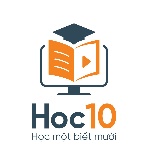 Nhân vật trong tranh thể thiện cảm xúc gì?
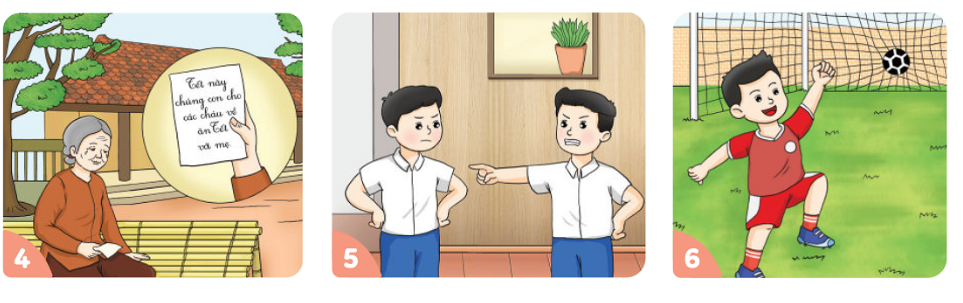 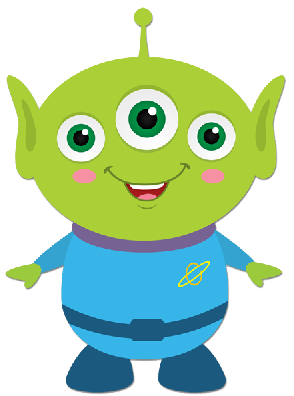 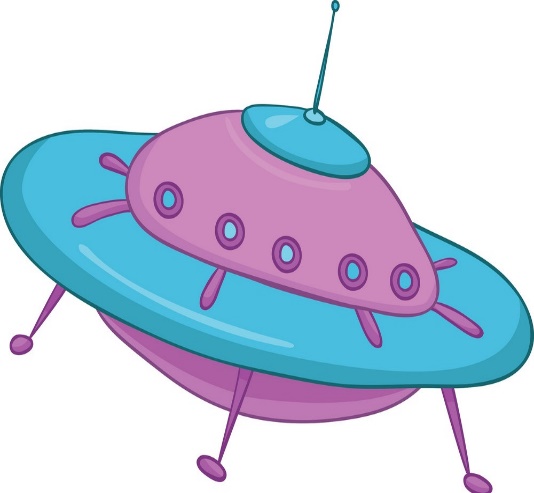 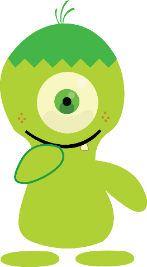 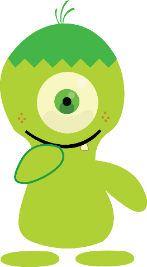 A. Vỡ òa,
vui mừng
C. Cáu giận
B. Buồn bã,
cô đơn
[Speaker Notes: Hướng dẫn: GV click vào du thuyền để về màn hình hành tinh.]
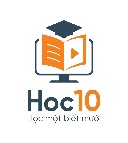 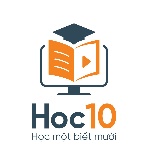 Nhân vật trong tranh thể thiện cảm xúc gì?
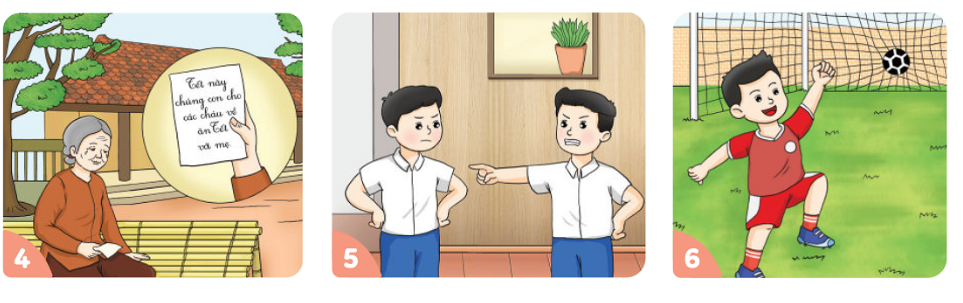 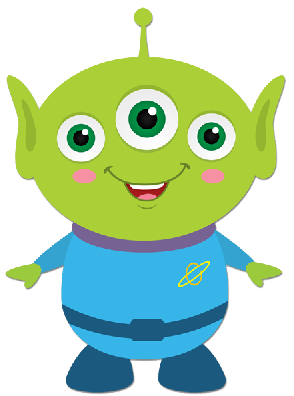 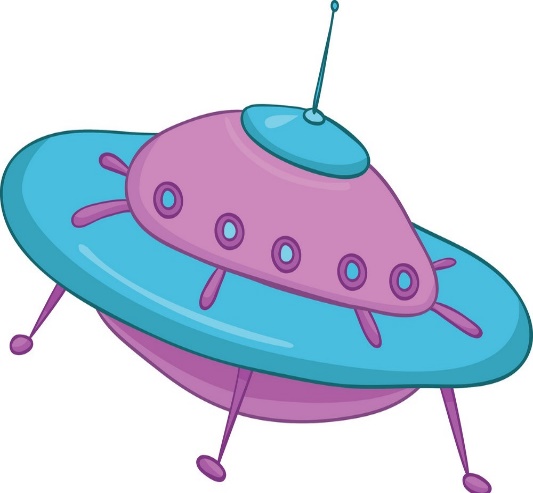 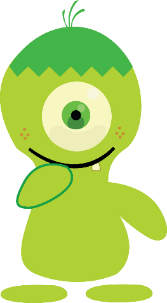 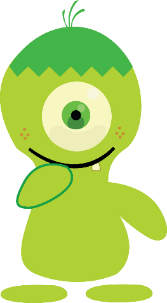 A. Sợ hãi
B. Bất ngờ
C. Cáu giận
[Speaker Notes: Hướng dẫn: GV click vào du thuyền để về màn hình hành tinh.]
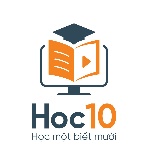 Nhân vật trong tranh thể thiện cảm xúc gì?
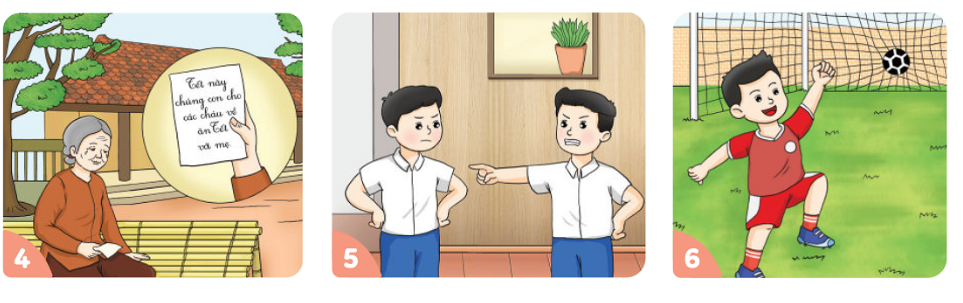 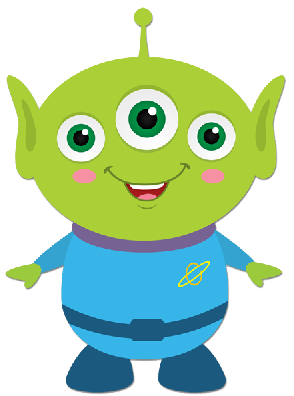 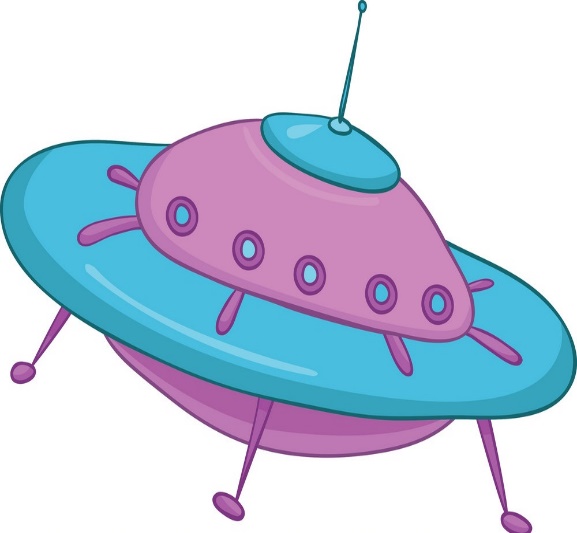 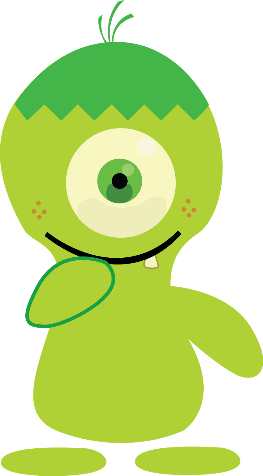 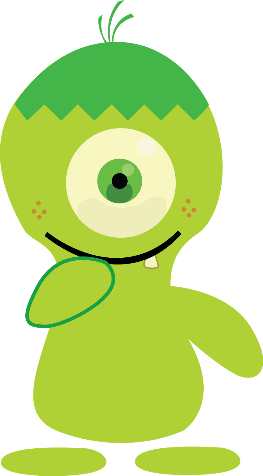 B. Cô đơn
C. Khó chịu
A. Vỡ òa,
vui mừng
[Speaker Notes: Hướng dẫn: GV click vào du thuyền để về màn cuối.]
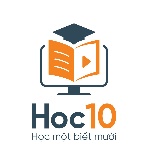 Chào mừng bạn đã đến với hành tinh của chúng mình.
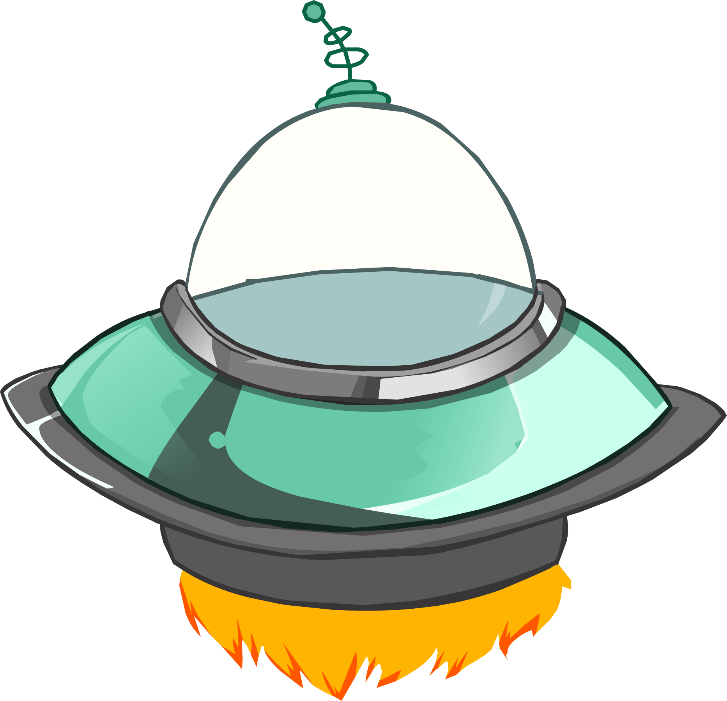 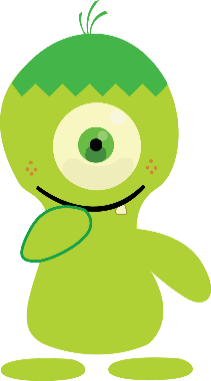 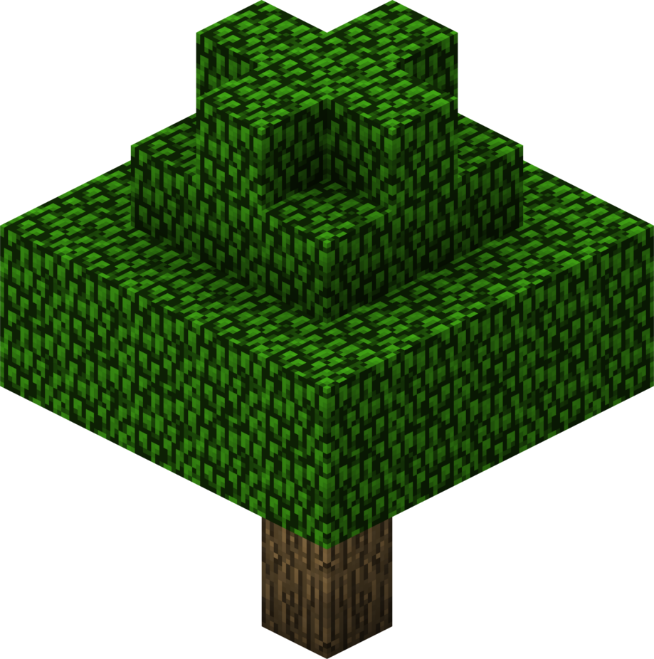 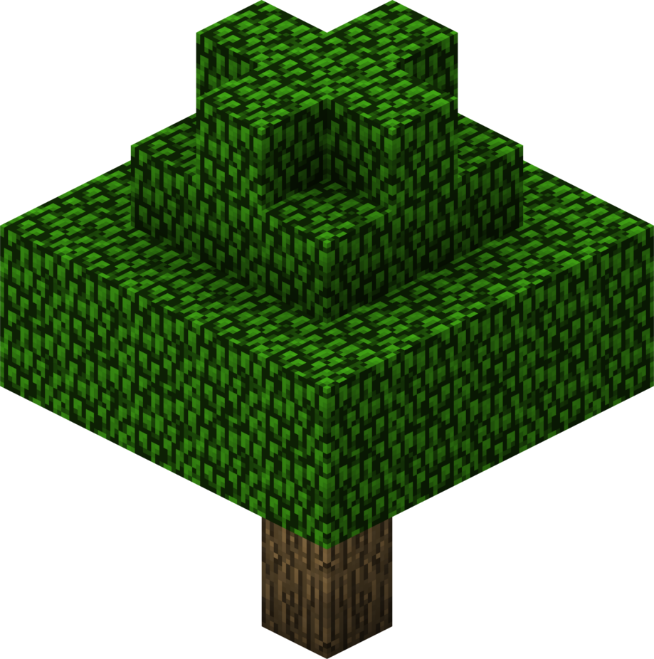 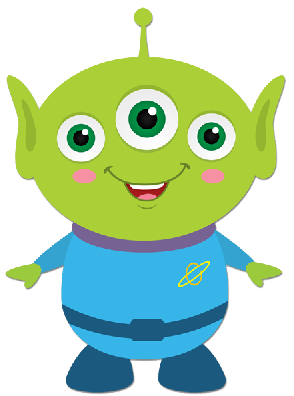 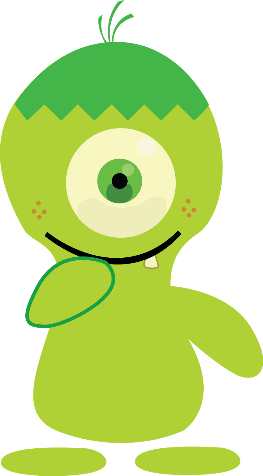 Phân biệt cảm xúc tích cực và tiêu cực
02
HOẠT ĐỘNG NHÓM
Thời gian: 3 phút
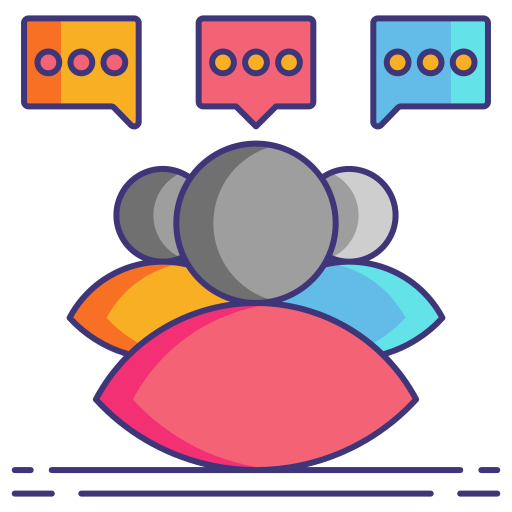 Quan sát cây cảm xúc, chia các loại cảm xúc trên cây thành hai nhóm tích cực và tiêu cực:
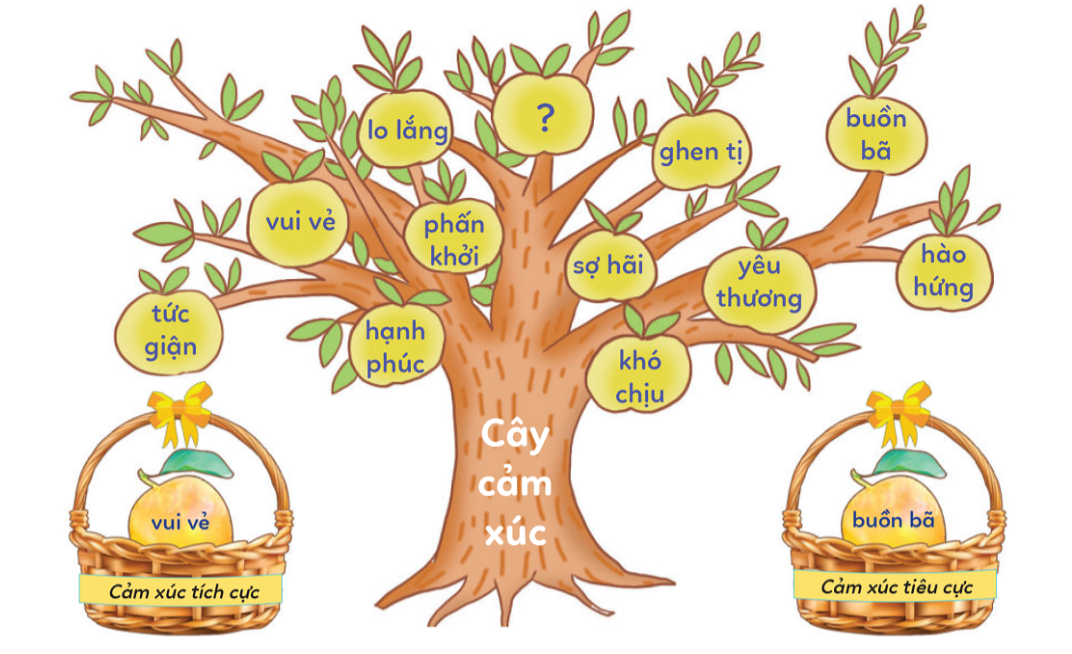 Phân biệt cảm xúc tích cực và tiêu cực
02
Lo lắng
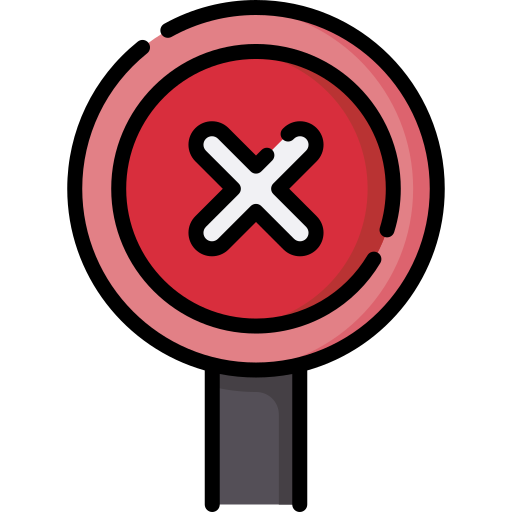 Vui vẻ
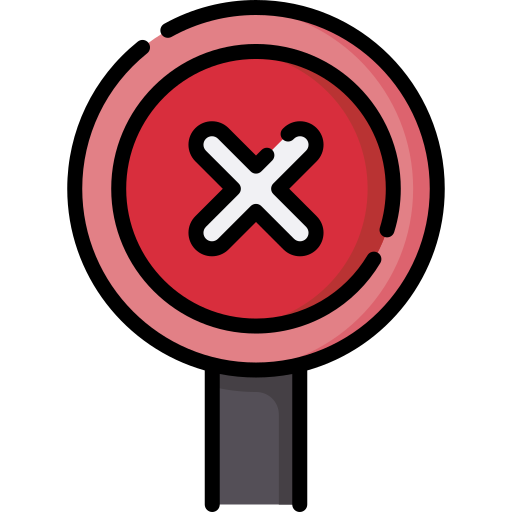 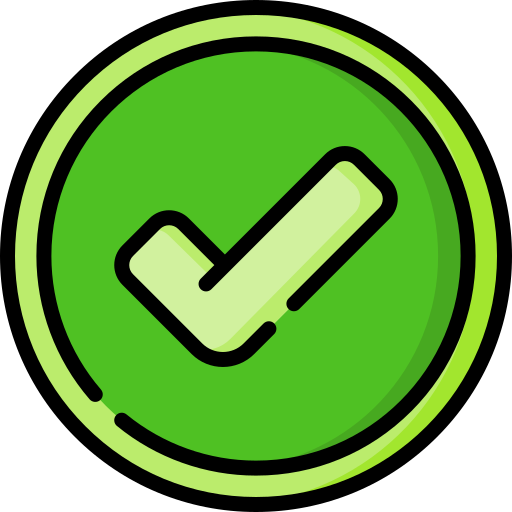 Tức giận
Hạnh phúc
Sợ hãi
Phấn khởi
Ghen tị
Hào hứng
Buồn bã
Yêu thương
Khó chịu
Trao đổi về lợi ích của cảm xúc tích cực
03
Cảm xúc tích cực có lợi ích gì với bản thân?
Cảm xúc tích cực mang lại lợi ích gì cho những người xung quanh?
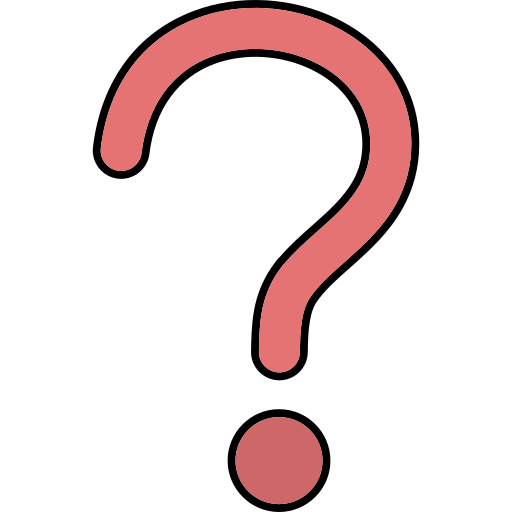 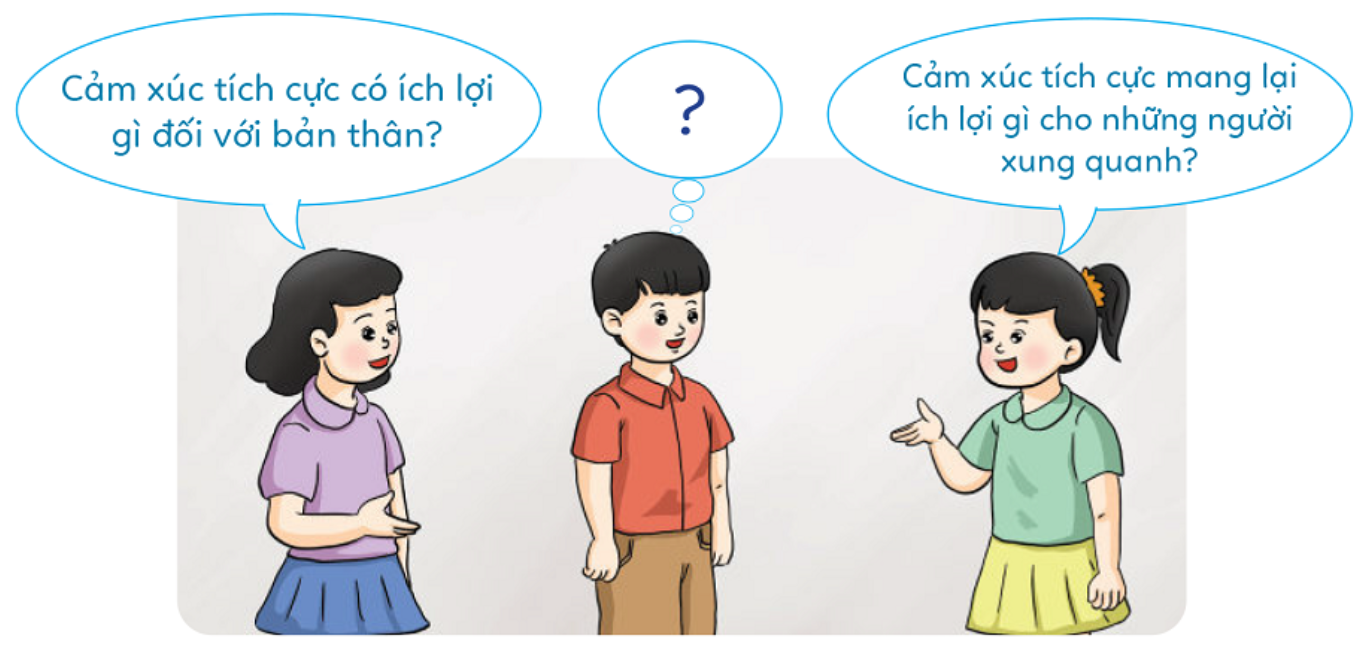 Trao đổi về lợi ích của cảm xúc tích cực
03
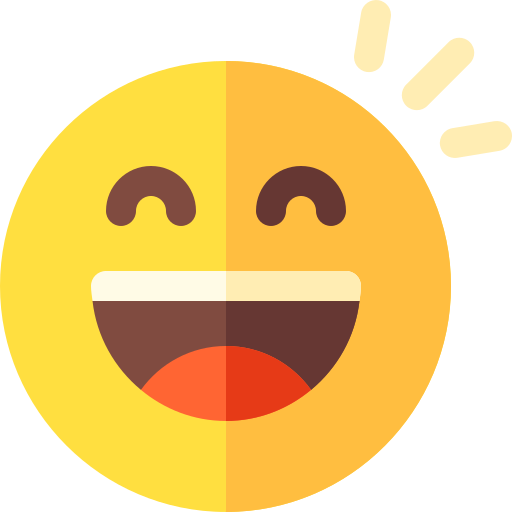 Cảm xúc tích cực có vai trò rất quan trọng đối với suy nghĩ và hành động của mỗi người. Những cảm xúc tích cực có thể giúp ta suy nghĩ và hành động hiệu quả hơn. Do vậy, mỗi chúng ta cần học cách tăng cường cảm xúc tích cực và biết kiềm chế lại cảm xúc tiêu cực của bản thân.
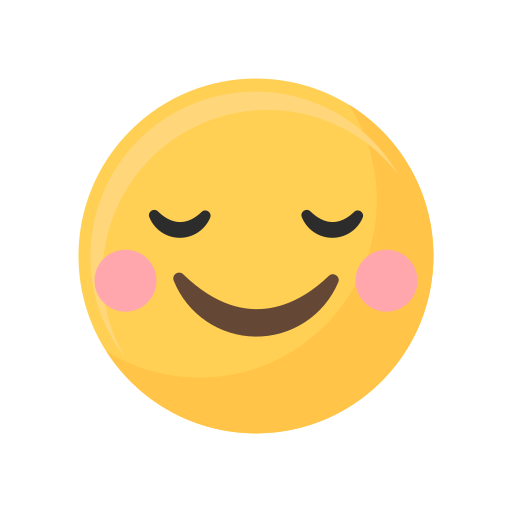 Trao đổi về lợi ích của cảm xúc tích cực
03
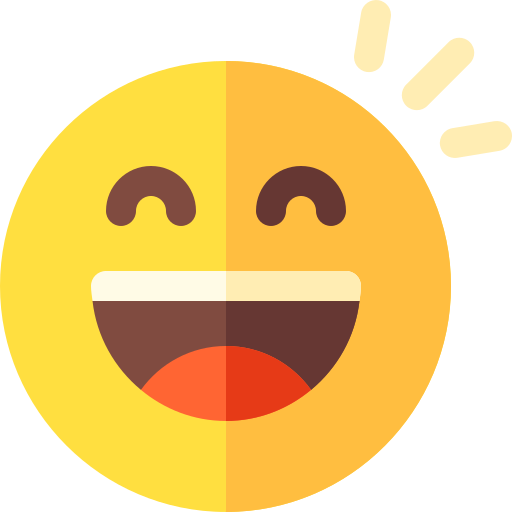 Cảm xúc tích cực:
Mang lại những lời ích cho những người xung quanh.
Giúp bản thân khoẻ mạnh và có tinh thần làm việc hơn. 
Thoát khỏi những căn bệnh về tâm lí. 
Giúp lạc quan, yêu đời và kéo dài tuổi thọ.
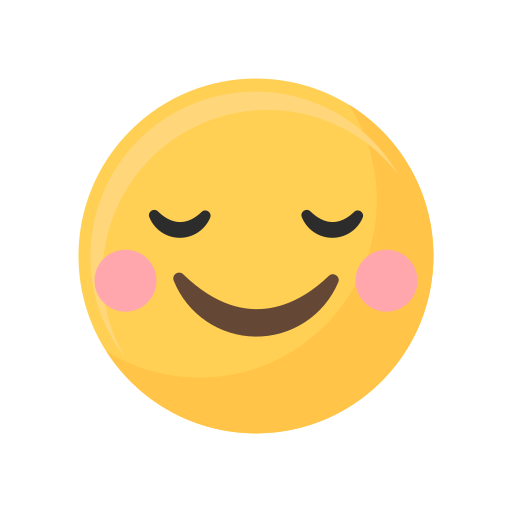 Thảo luận về cách thể hiện cảm xúc tích cực
04
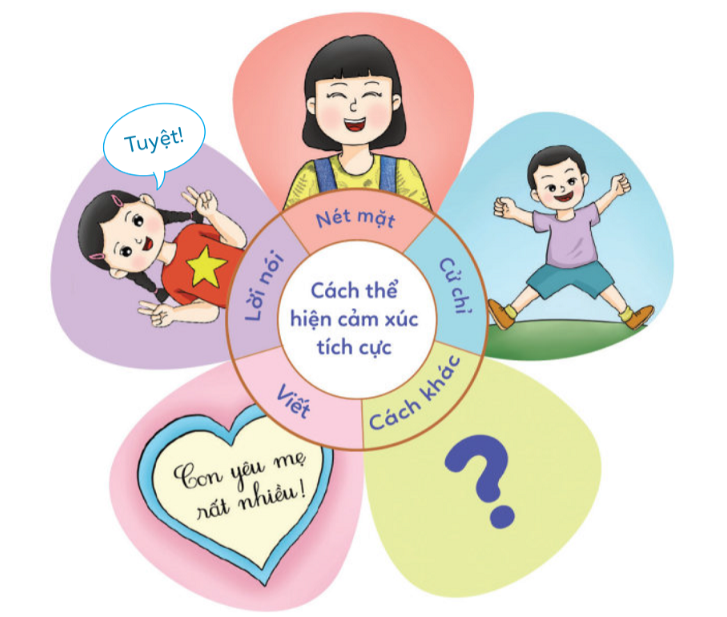 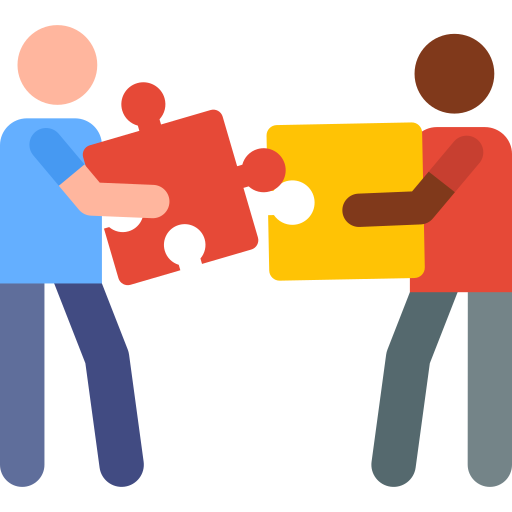 HOẠT ĐỘNG THEO CẶP
Thời gian: 5 phút
Thảo luận để tìm ra những cách thể hiện cảm xúc tích cực thông qua lời nói, nét mặt, cử chỉ, viết…
Ấn để đến trang sách
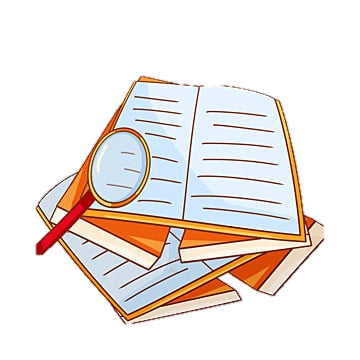 BÀI TẬP 1
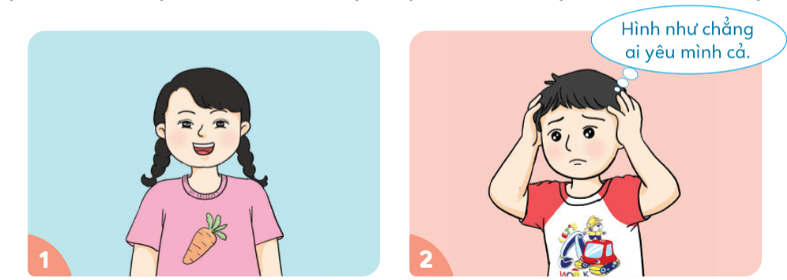 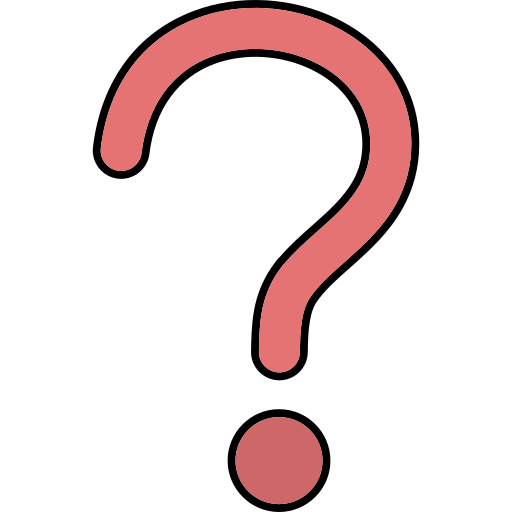 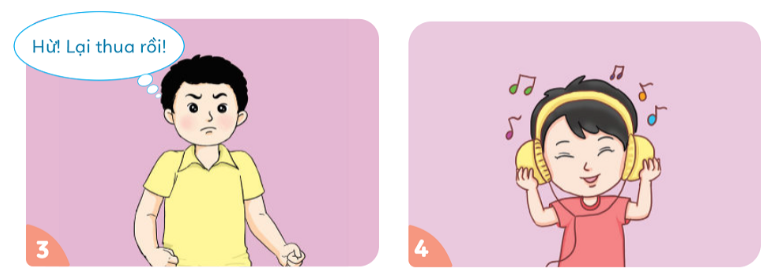 Hãy cho biết bạn nào thể hiện cảm xúc tích cực, bạn nào thể hiện cảm xúc tiêu cực?
BÀI TẬP 1
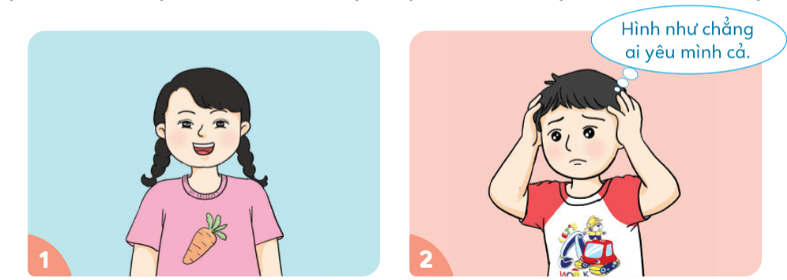 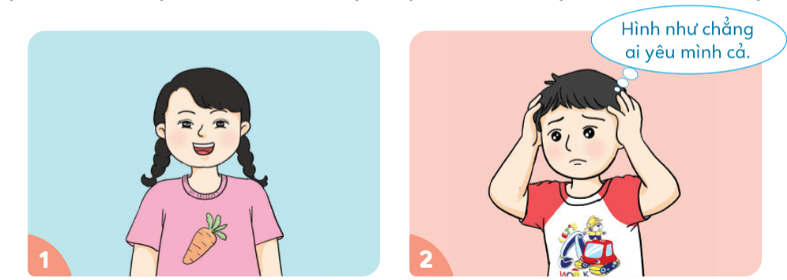 1. Bạn thể hiện cảm xúc tích cực khi đang cười
2. Bạn thể hiện cảm xúc tiêu cực khi lo lắng
BÀI TẬP 1
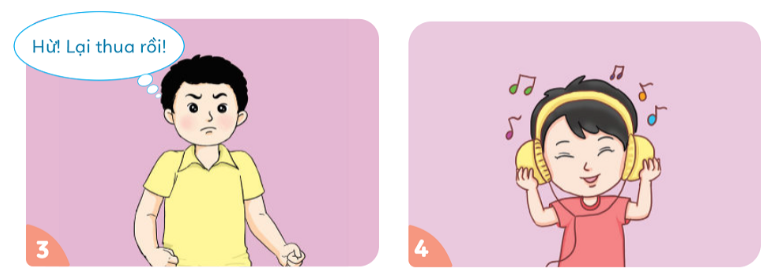 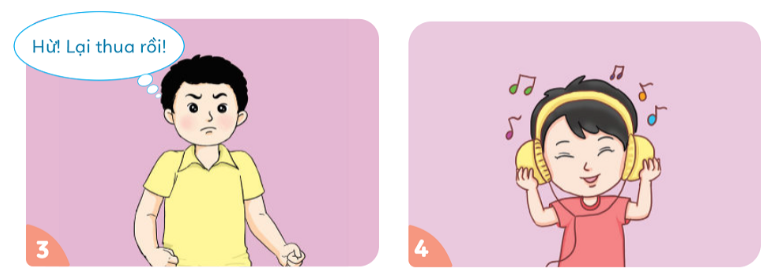 3. Bạn thể hiện cảm xúc tiêu cực khi tức giận
4. Bạn thể hiện cảm xúc tích cực khi nghe nhạc
BÀI TẬP 2
Em sẽ thể hiện cảm xúc như thế nào trong các tình huống sau?
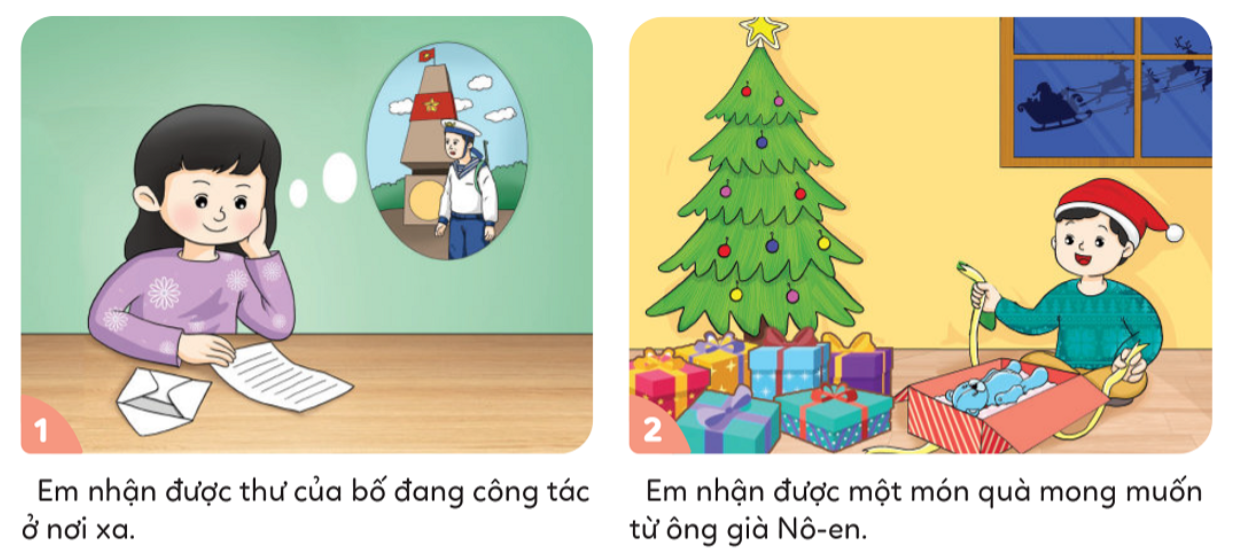 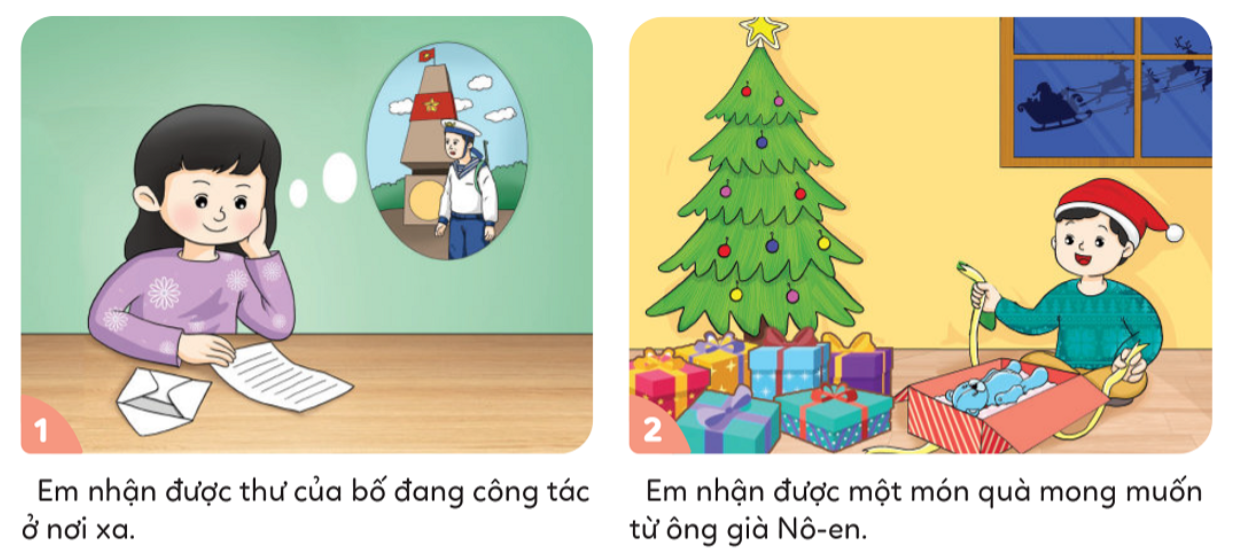 1. Em nhận được thư của bố đang công tác ở nơi xa.
2. Em nhận được một món quà mong muốn từ ông già Nô – en.
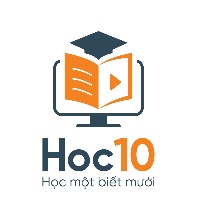 Chinh phục cúp C1 thôi nào !! ^^
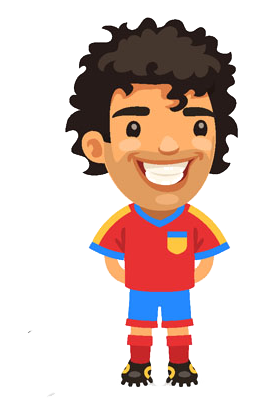 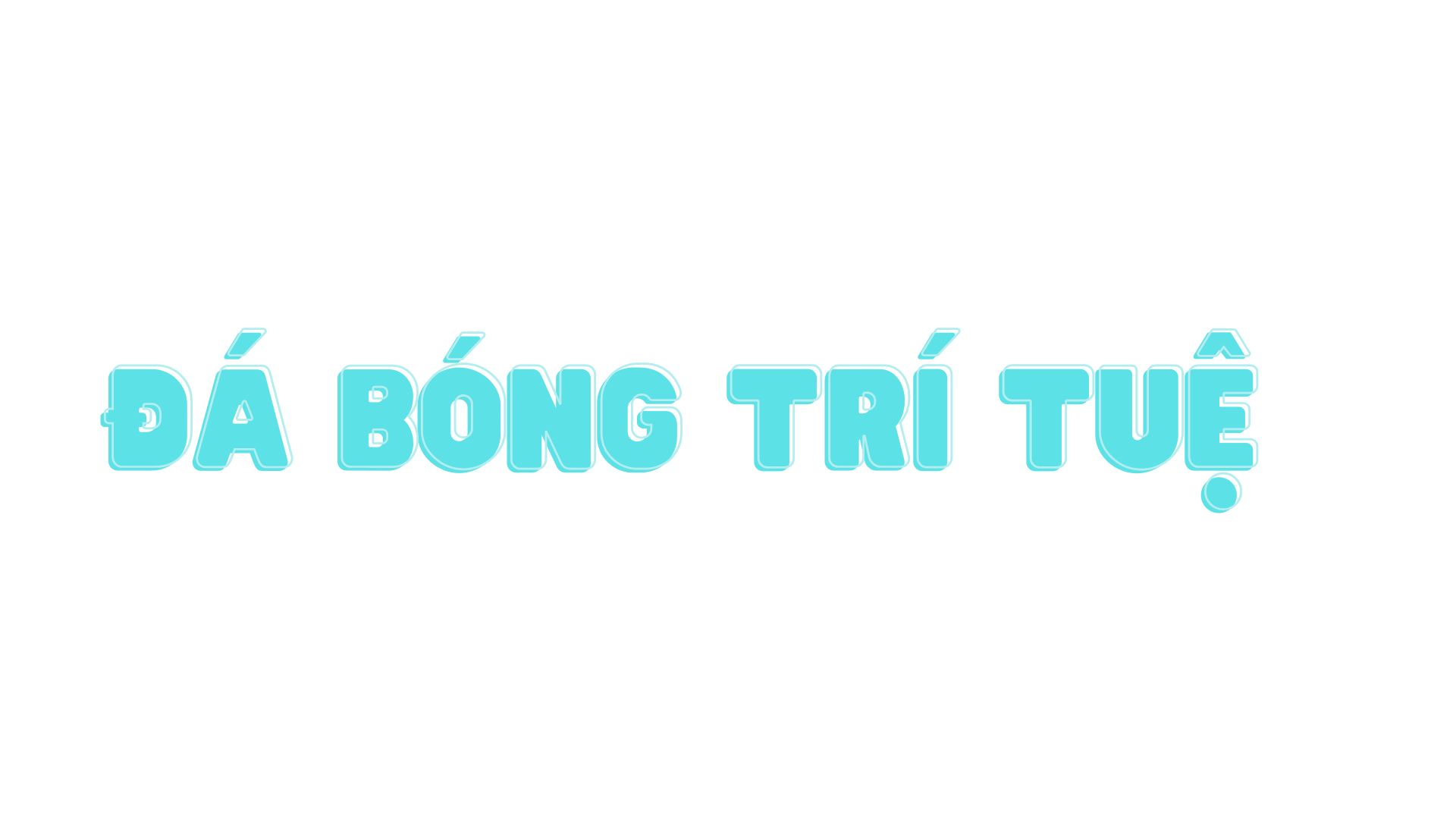 [Speaker Notes: Hướng dẫn: GV click vào quả bóng để chọn đáp án đúng.]
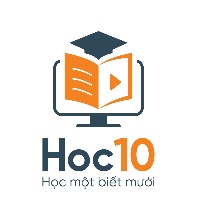 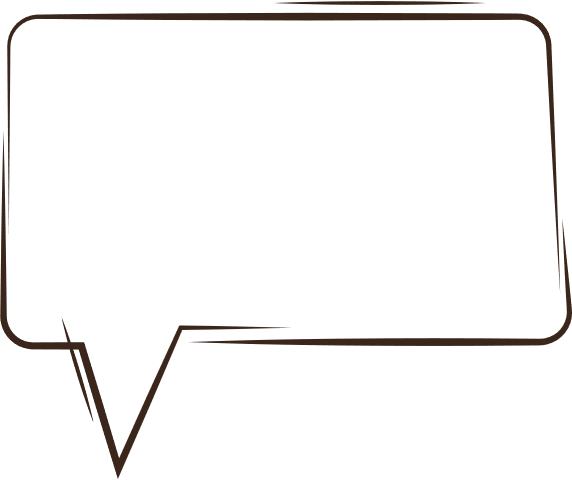 Em sẽ thể hiện cảm xúc như thế nào trong tình huống sau?
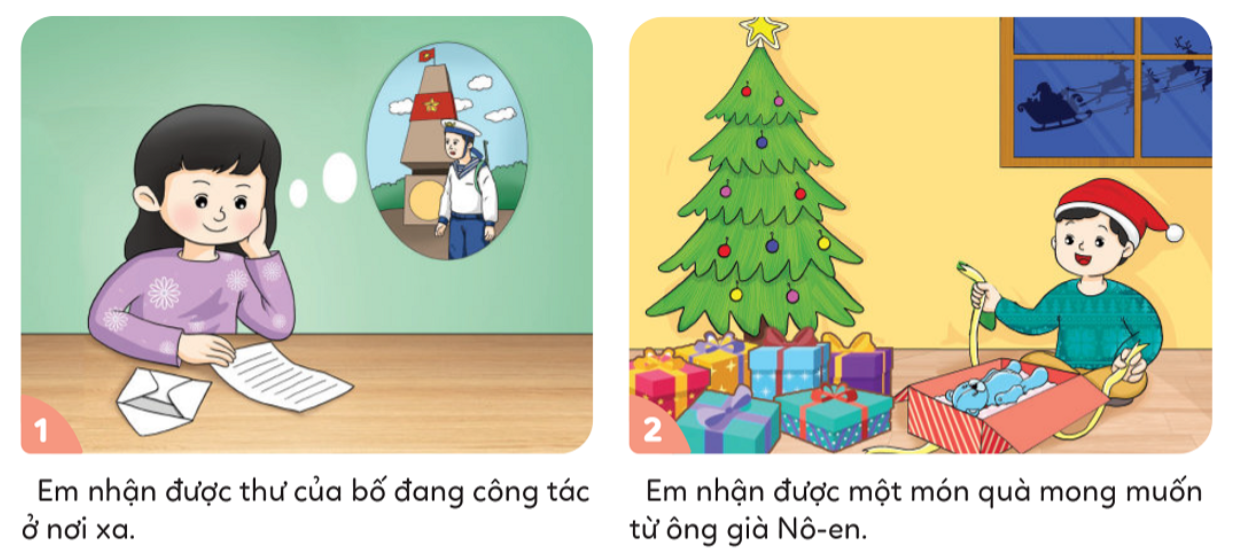 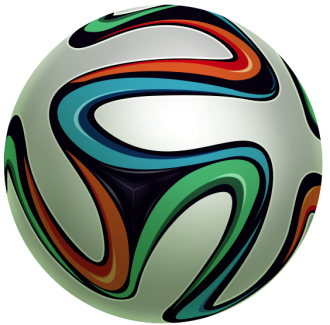 [Speaker Notes: GV click vào quả bóng để mở các câu trả lời]
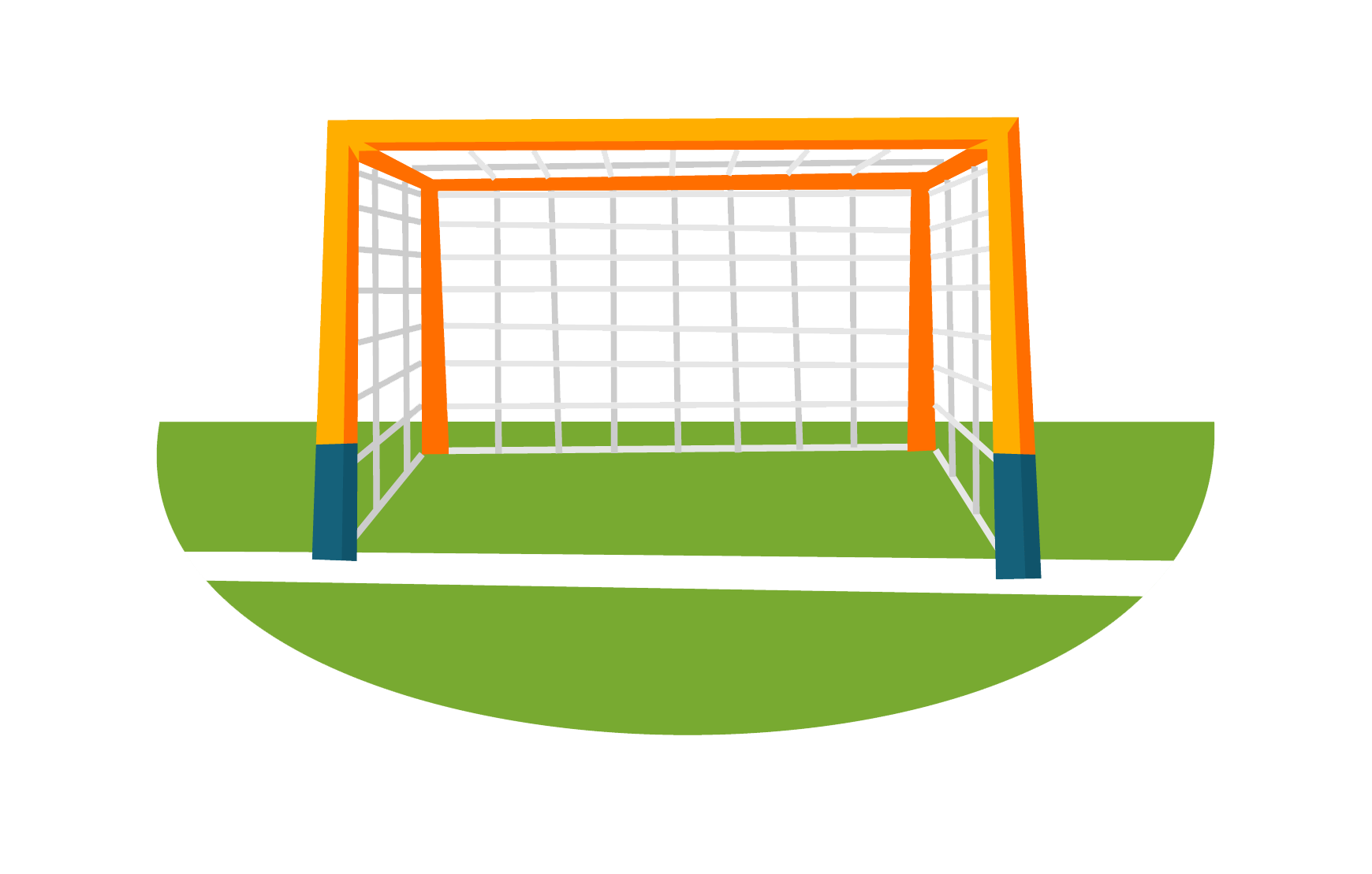 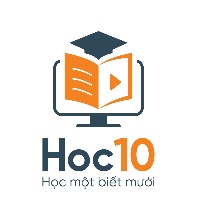 NEXT
Không vào ^^
Vàoooo
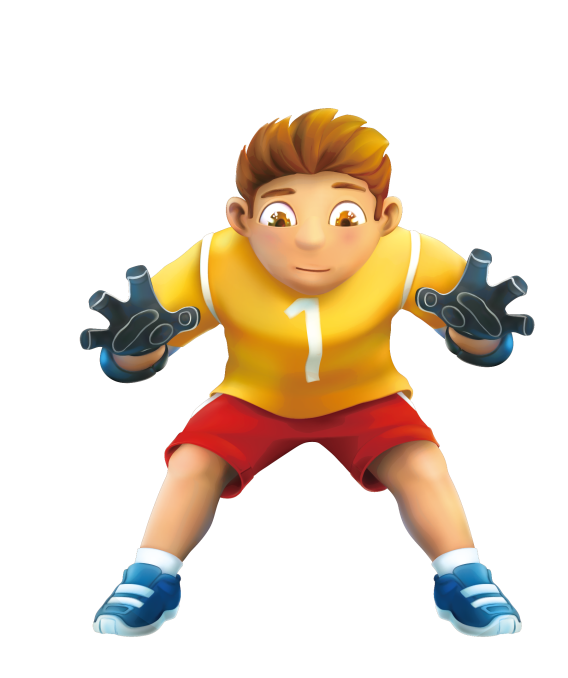 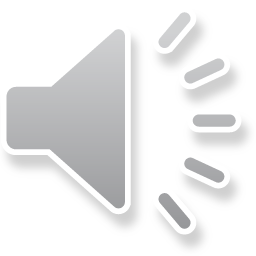 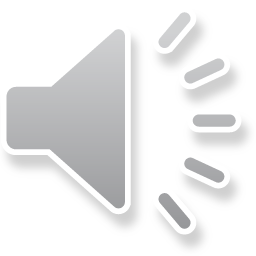 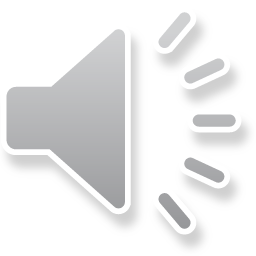 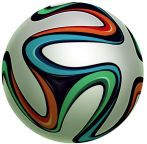 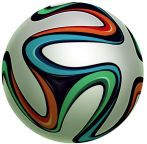 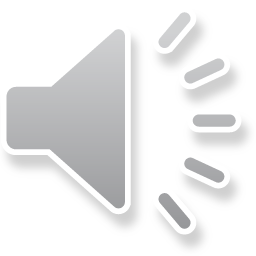 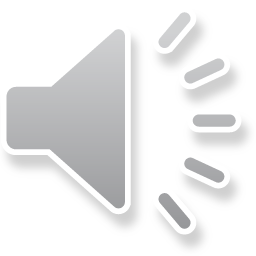 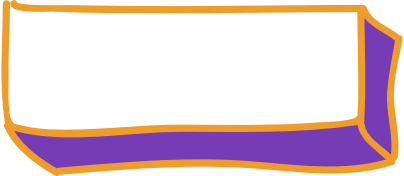 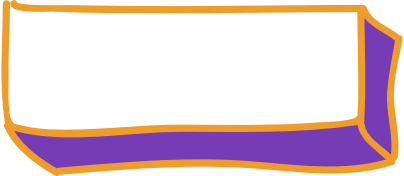 Cảm xúc vui mừng, háo hứng nhớ mong khi nhận được thư của bố.
Cảm xúc buồn bã vì bố chỉ gửi thư chứ không gửi cho em đồ chơi.
[Speaker Notes: Hướng dẫn: GV click vào quả bóng để chọn đáp án đúng.]
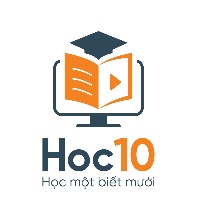 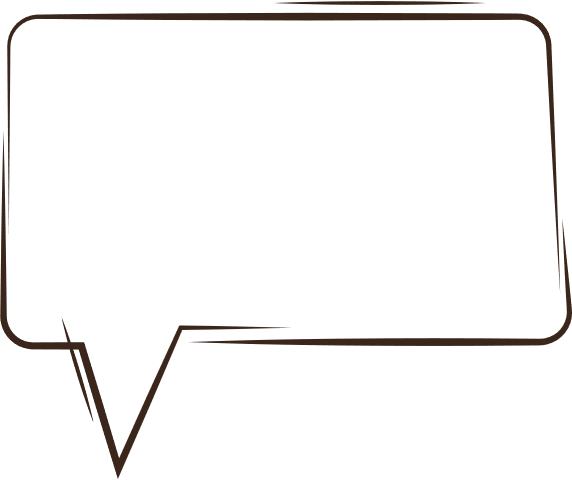 Em sẽ thể hiện cảm xúc như thế nào trong tình huống sau?
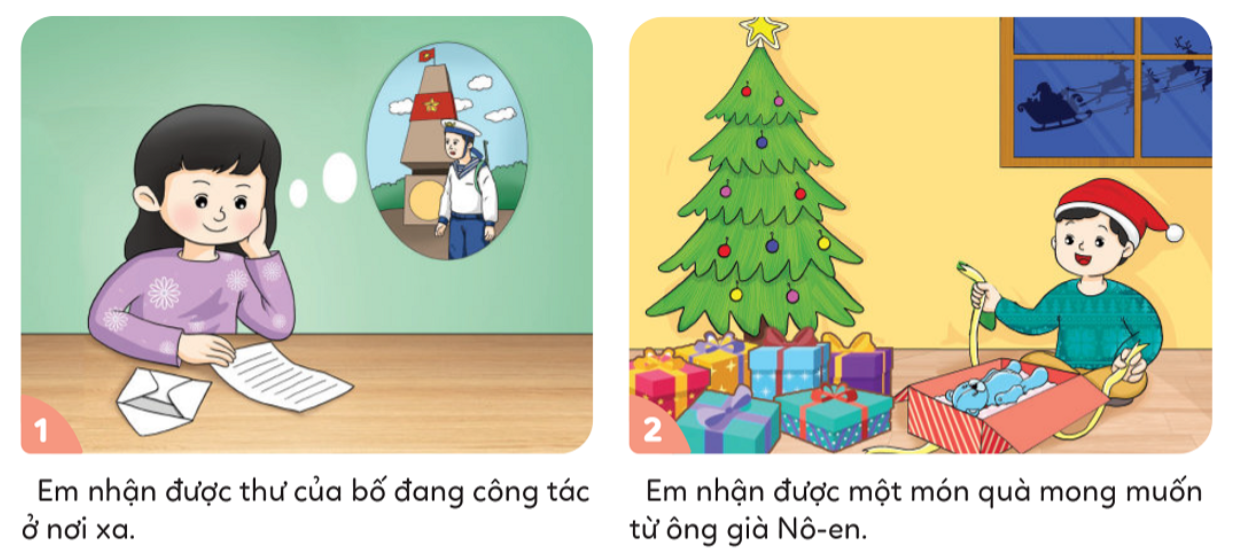 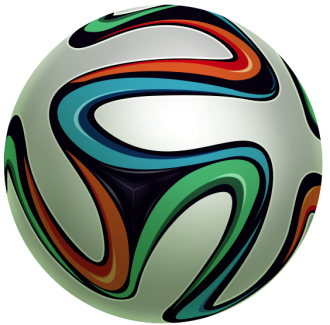 [Speaker Notes: GV click vào quả bóng để mở các câu trả lời]
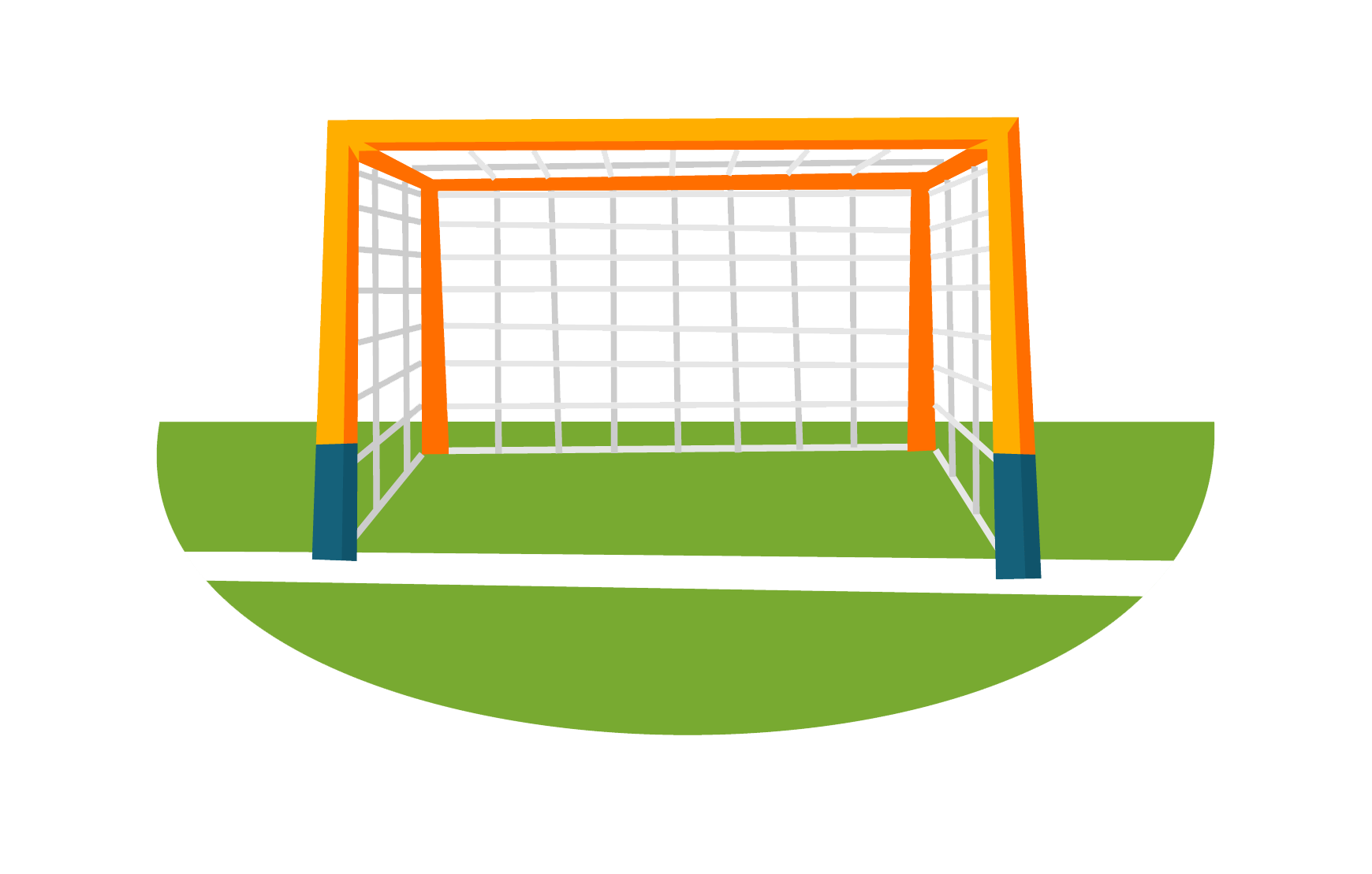 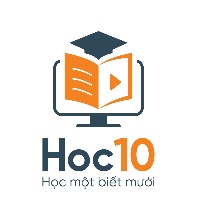 NEXT
Không vào ^^
Vàoooo
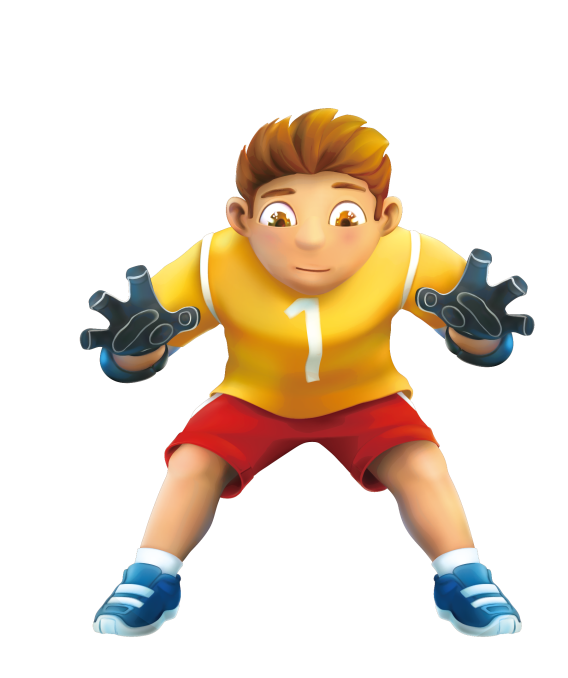 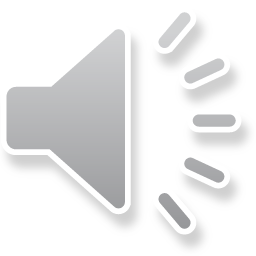 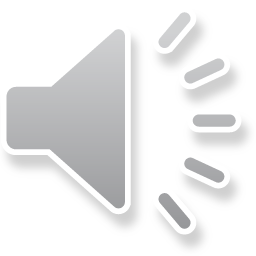 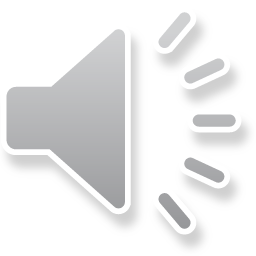 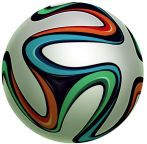 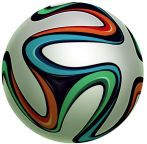 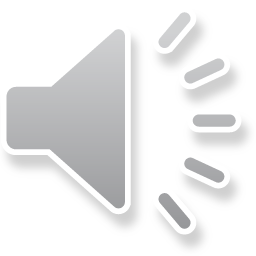 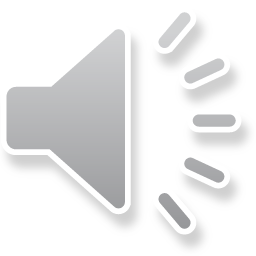 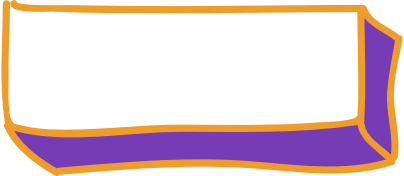 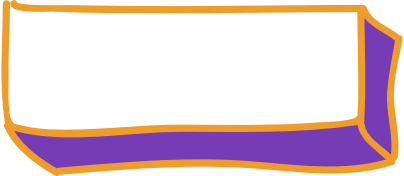 Cảm xúc vừa bất ngờ, vừa hạnh phúc khi nhận được quà noel.
Em thấy bình thường vì em biết thế nào cũng được nhận quà.
[Speaker Notes: Hướng dẫn: GV click vào quả bóng để chọn đáp án đúng.]
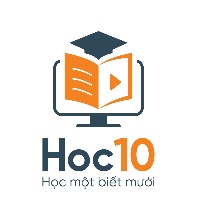 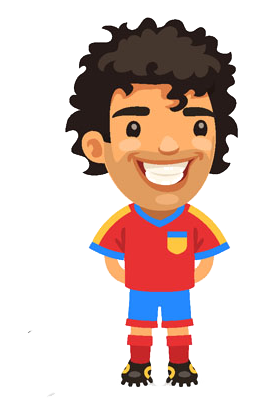 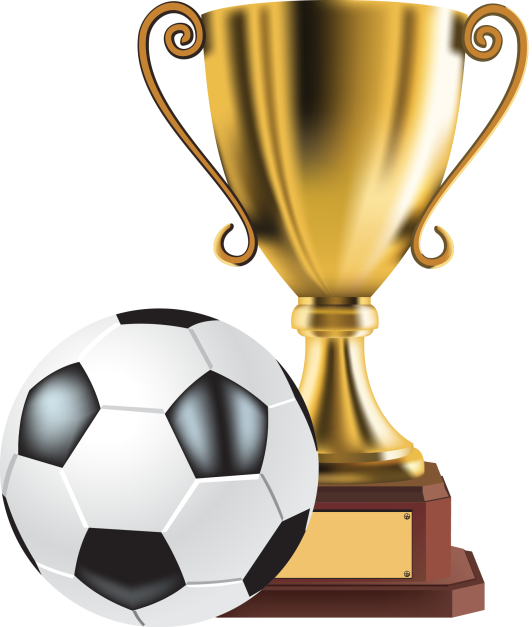 BÀI TẬP 3
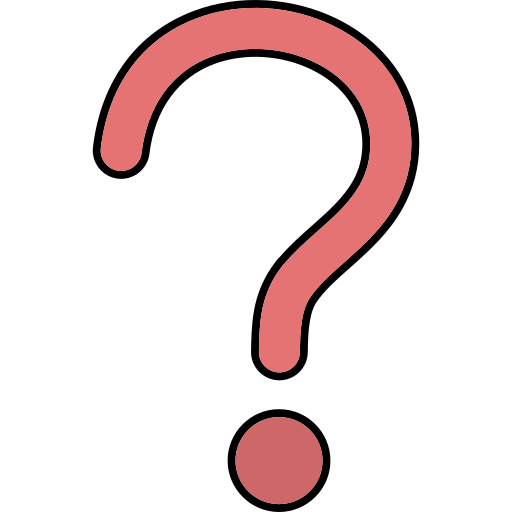 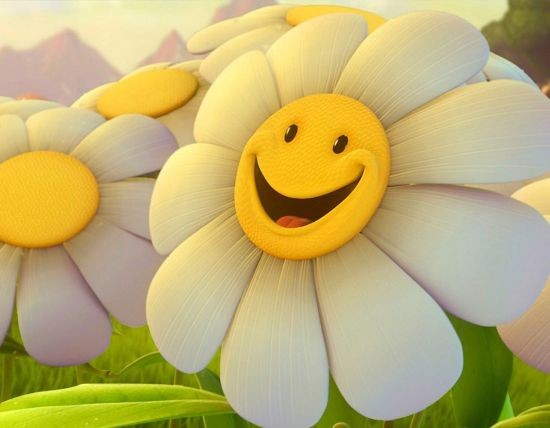 Chia sẻ về cảm xúc của em trong buổi học ngày hôm nay.
Ấn để đến trang sách
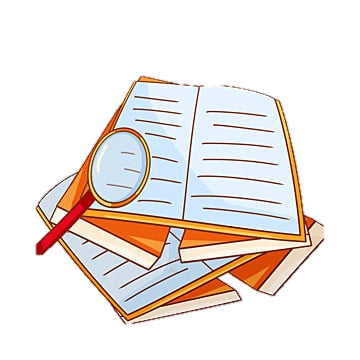 Nói hoặc viết về một kỉ niệm vui của em và cách em thể hiện niềm vui của mình khi ấy.
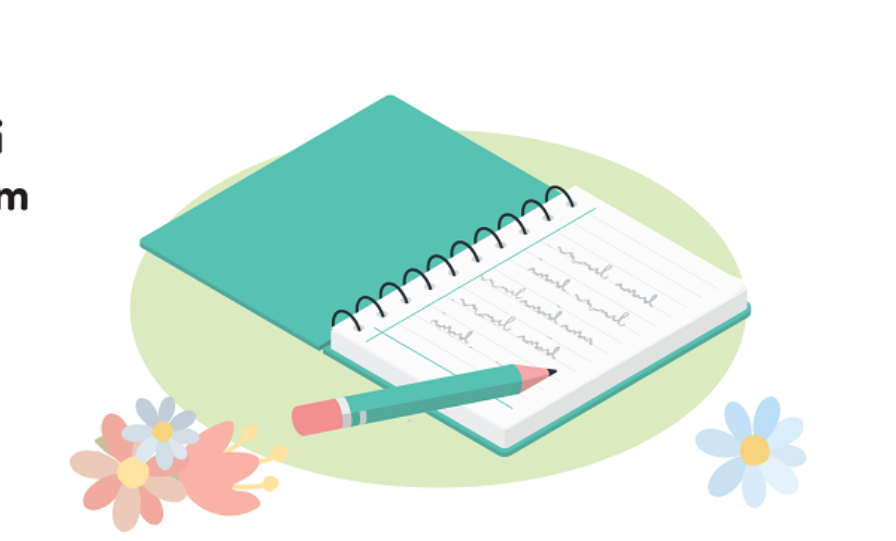 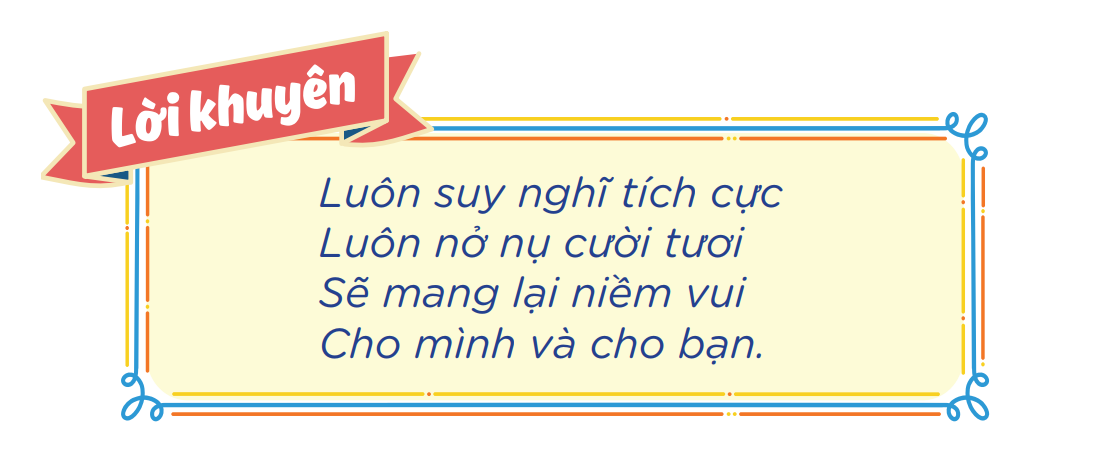 Để kết nối cộng đồng giáo viên và nhận thêm nhiều tài liệu giảng dạy, 
mời quý thầy cô tham gia Group Facebook
theo đường link:
Hoc10 – Đồng hành cùng giáo viên tiểu học
Hoặc truy cập qua QR code
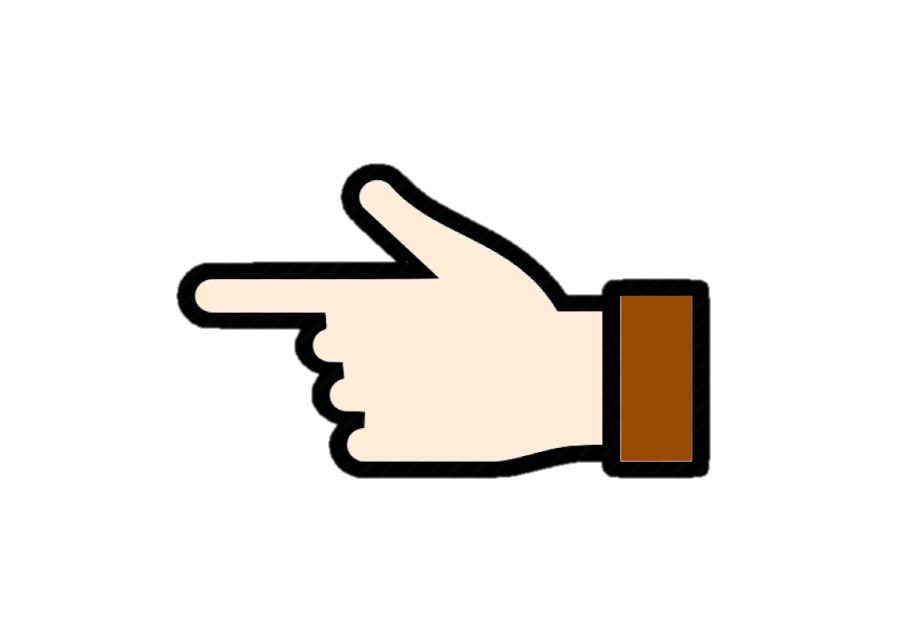 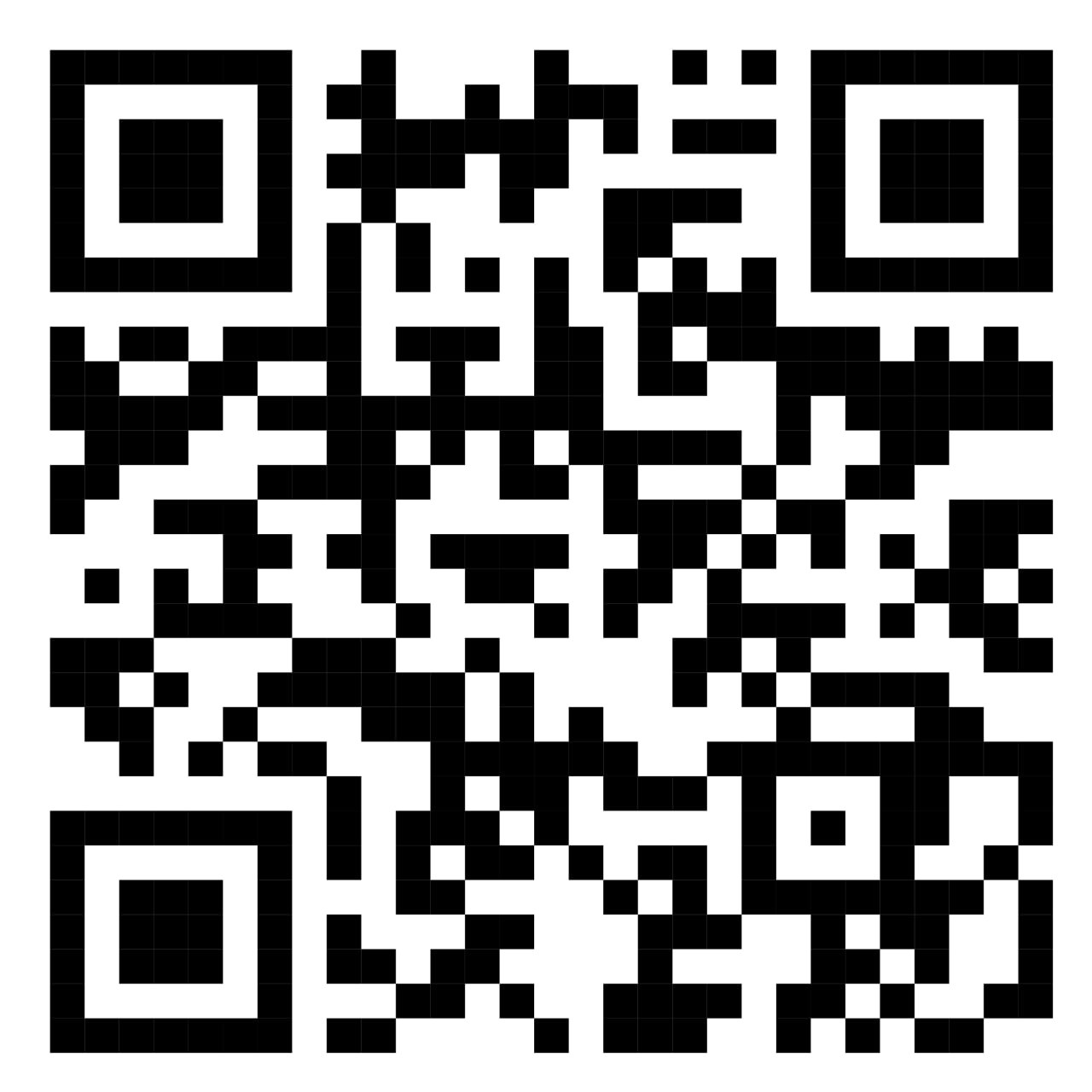